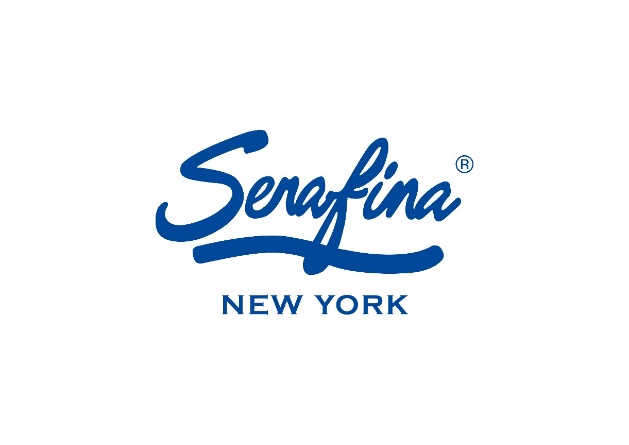 表彰・記念パーティーに最適！
プレミアムプラン
1名あたり (税込) :10,000円
冷菜
・旬野菜のミスタヴェルデ・魚介類のマンダリンマリネ・ブリュスケッタ各種
・旬魚のカルパッチョ・生ハムとサラミの盛り合わせ
・モッツアレラと完熟トマトのカプレーゼ　・大山鶏と根菜のロートロ
 
Pizza
・スペシャリテ　芳醇なトリュフ香るピザ　タルトゥーフォ・ネロ
・マルゲリータVIP
・削りたて生ハムとルッコラ.モッツアレラのビアンカ
 
Pasta
・さまざまな魚介類のペスカトーラ　スパゲティー二
・リガトーニボロネーゼ
・4種のチーズと胡桃のペンネゴルゴンゾーラ
 
Poisson
・手長海老.烏賊.旬魚.貝類のアクアパッツア
 
Viand
・特選牛サーロインのロースト　グリーンペッパーソース
・岩手県産　岩中ポークのロティ　マスタードソース
 
 Dollce
・エスプレッソとマスカルポーネのティラミス
・リコッタのチーズケーキ
※過去事例のため確定ではございません。
少人数プラン！～３２名様まで
少人数プラン
1名あたり (税込) :6,500円～
Serafina NEW YORK丸の内
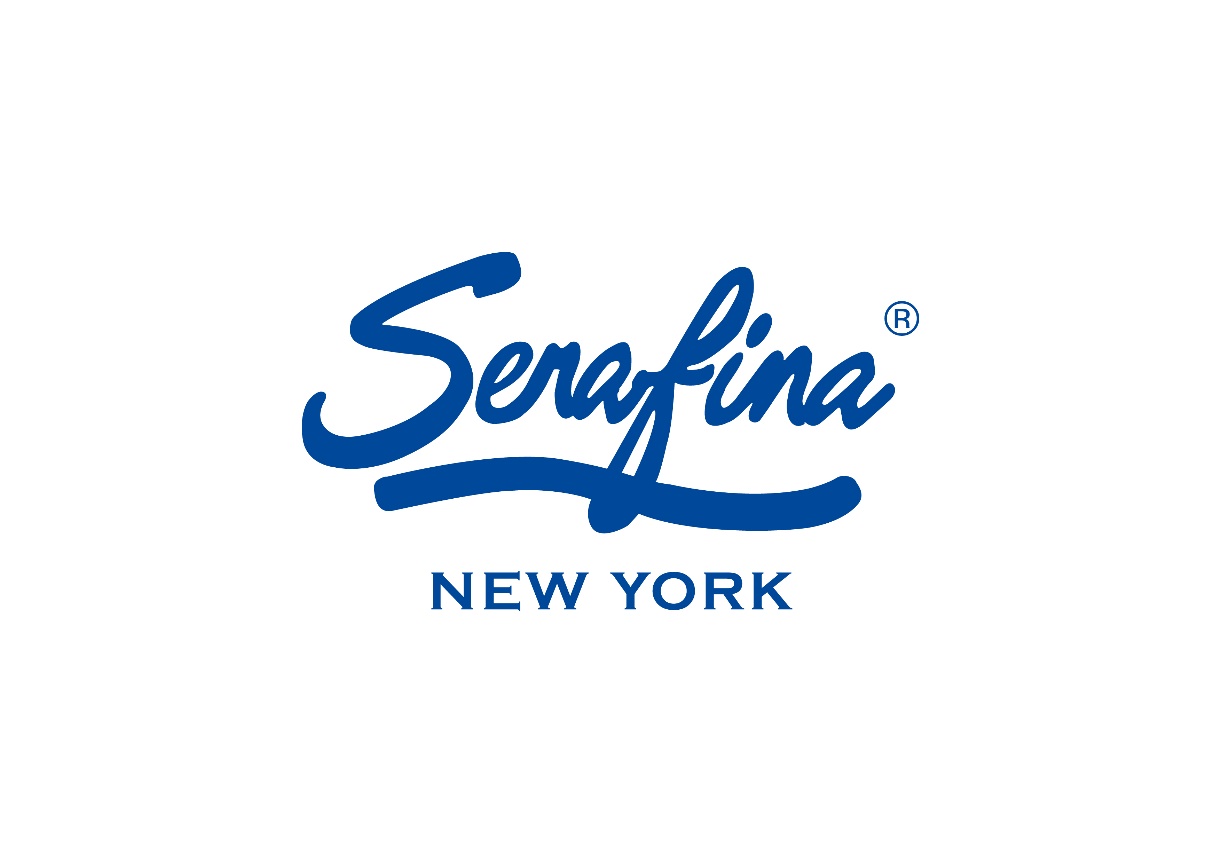 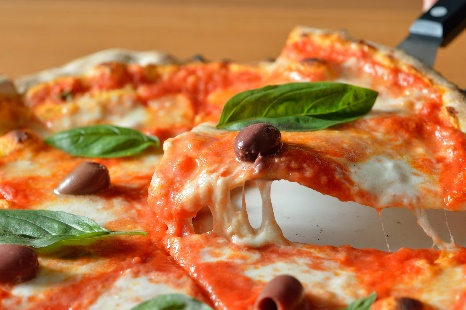 忘年会や新年会におすすめ！
1名あたり (税込) :8,500円
スタンダードプラン
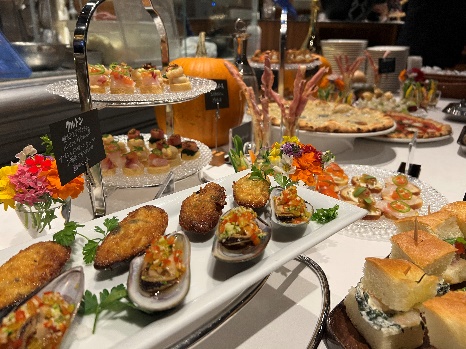 大人数必見！同窓会に最適！
カジュアルプラン
1名あたり (税込) :7,000円
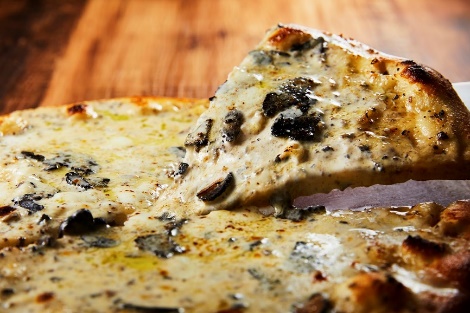 表彰・記念パーティーに最適！
プレミアムプラン
1名あたり (税込) :10,000円
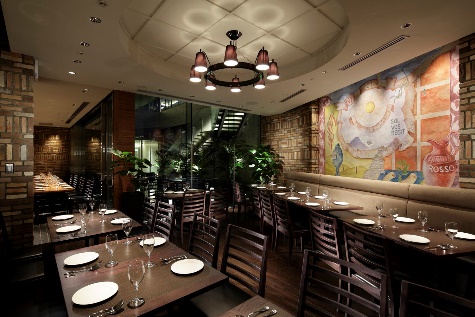 少人数プラン！～３２名様まで
少人数プラン
1名あたり (税込) :6,500円～
Serafina NEW YORK丸の内